Семинар руководителей ОУ и УДО «КСКО: управление по образовательным результатам в новых условиях»
Функциональная грамотность руководителя образовательной организации
Горностаев Александр Октавьевич, заместитель директора КИМЦ

24 сентября 2020
Функциональная грамотность руководителя образовательной организации
Функциональная грамотность – способность человека вступать в отношения с внешней средой и максимально быстро адаптироваться и функционировать в ней. 
В отличие от элементарной грамотности как способности личности читать, понимать, составлять простые короткие тексты и осуществлять простейшие арифметические действия функциональная грамотность – это уровень знаний, умений и навыков, обеспечивающий нормальное функционирование личности в системе социальных отношений, который считается минимально необходимым для осуществления жизнедеятельности личности в конкретной культурной среде.
Новый словарь методических терминов и понятий. — М.: Издательство ИКАР. Э.Г. Азимов, А.Н. Щукин, 2009.
Функциональная грамотность – способность человека использовать приобретаемые в течение жизни знания, умения и навыки для решения максимально широкого диапазона жизненных задач в различных сферах человеческой деятельности, общения и социальных отношений.
Леонтьев А.А. Педагогика здравого смысла. Избранное работы по философии образования и педагогической психологии. – М.: Смысл, 2016.
Функциональная грамотность руководителя образовательной организации
Функциональная грамотность – способность человека вступать в отношения с внешней средой и максимально быстро адаптироваться и функционировать в ней.
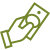 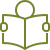 Читательская грамотность
Финансовая грамотность
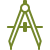 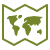 Глобальные компетенции
Математическая грамотность
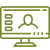 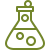 Креативное мышление
Естественнонаучная грамотность
Функциональная грамотность руководителя образовательной организации
В понятие «Функциональная грамотность» включается: 
Читательская грамотность − способность человека понимать, использовать, оценивать тексты, размышлять о них и заниматься чтением, чтобы достигать своих целей, расширять свои знания и возможности, участвовать в социальной жизни.
Математическая грамотность – способность индивидуума проводить математические рассуждения и формулировать, применять, интерпретировать математику для решения проблем в разнообразных контекстах реального мира.
Естественнонаучная грамотность – способность человека применять естественнонаучные знания и умения в реальных жизненных ситуациях, в том числе в случаях обсуждения общественно значимых вопросов, связанных с практическими применениями достижений естественных наук.
Финансовая грамотность – способность личности принимать разумные, целесообразные решения, связанные с финансами, в различных ситуациях собственной жизнедеятельности в понимании, управлении и планировании своих собственных личных и семейных финансовых дел.
Использованы материалы ФГБНУ «ИСРО РАО» (http://skiv.instrao.ru/support/demonstratsionnye-materialya/))
Функциональная грамотность руководителя образовательной организации
В понятие «Функциональная грамотность» включается: 
Глобальные компетенции – специфический обособленный ценностно-интегративный компонент функциональной грамотности, имеющий собственное предметное содержание, ценностную основу и нацеленный на формирование универсальных навыков (soft skills). 
Способности:
критически рассматривать с различных точек зрения вопросы и ситуации глобального характера и межкультурного взаимодействия и эффективно действовать в этих ситуациях; 
осознавать, каким образом культурные, религиозные, политические, расовые и иные различия могут оказывать влияние на суждения, взгляды и мировоззрение;
вступать в открытое, уважительное и эффективное взаимодействие с другими людьми на основе разделяемого всеми уважения к человеческому достоинству.

Использованы материалы ФГБНУ «ИСРО РАО» (http://skiv.instrao.ru/support/demonstratsionnye-materialya/)
Функциональная грамотность руководителя образовательной организации
В понятие «Функциональная грамотность» включается: 
Креативное мышление – способность продуктивно участвовать в процессе выработки, оценки и совершенствовании идей, направленных на получение инновационных (новых, новаторских, оригинальных, нестандартных, непривычных) и эффективных (действенных, результативных, экономичных, оптимальных) решений, и/или нового знания, и/или эффектного (впечатляющего, вдохновляющего, необыкновенного, удивительного) выражения воображения.
Содержательные области:
письменное или устное словесное самовыражение;
изобразительное и символическое самовыражение;
решение естественнонаучных и математических проблем;
решение социальных и межличностных проблем.


Использованы материалы ФГБНУ «ИСРО РАО» (http://skiv.instrao.ru/support/demonstratsionnye-materialya/)
Функциональная грамотность руководителя образовательной организации
Обобщённые трудовые функции*:
Руководство образовательной деятельностью образовательной организации
Руководство развитием образовательной организации
Управление ресурсами образовательной организации
Представление образовательной организации в отношениях с органами власти, органами местного самоуправления, общественными и иными организациями
Красноярское «ядро» функциональной грамотности
Качества личности:
Воля
Ответственность
Доброжелательность
Универсальные умения:
Анализировать
Интерпретировать
Целеполагание (Т+П+У+Д)
Суть руководства – постановка целей и задач перед другими.
Суть управления – удержание целого при варьирующих элементах.
*Профессиональный стандарт «Руководитель образовательной организации» подготовлен Минтрудом РФ 23.06.2016 (ЕКС от 26.08.2010)
Функциональная грамотность руководителя образовательной организации
«Ядро» образовательных результатов Красноярского стандарта качества образования
Метапредметные результаты как умения, способности
Анализировать (познавать, изучая составные части целого)
Интерпретировать (объяснять, истолковывать, трактовать смысл текста, образа, ситуации)
Целеполагание (сопоставлять внешнее требование, потребности, условия и способ действования)
Личностные результаты как качества личности
Воля (сознательное стремление к осуществлению цели)
Ответственность (обязанность отвечать за поступки и действия, а также за их последствия)
Доброжелательность (позитивное, благожелательное отношение к другому, проявление участия, расположение)
как «ядро» функциональной грамотности руководителя образовательной организации МСО г. Красноярска
Внешнее требование
Условия
Потребности субъекта
цель
Функциональная грамотность руководителя образовательной организации
Способы субъекта
Цель – осознанный образ предвосхищаемого (предполагаемого) результата, на достижение которого направлены действия субъекта деятельности.
Целеполагание – это процесс, который идёт в направлении от намерений, образовавшихся в условиях со-бытийности и реализуемых в совместной деятельности с другими людьми, к постановке человеком цели перед самим собой в его самоопределении, сопоставляя 4 совокупности.
Осознание цели происходит в понимании её реализуемости. Цель может стать силой, изменяющей действительность, только при использовании определённых средств и в соответствующих условиях (обстоятельствах), необходимых для практической реализации.
Функциональная грамотность руководителя образовательной организации
Государственная политика в сфере образования
Обучение и воспитание каждого!
Повышение качества образования!
Общественные запросы (родители)
Здоровье сберегающая, комфортная среда
Тенденции развития общества, государства, образования
Sit
Текст
Новые условия:
Рост электронного ресурса образования
Размывание границ школы
Увеличение числа обучающихся (+5-6 тыс.)
Уменьшение числа педагогов (-150)
Сомнения в содержимом содержания образования
…
Новые условия:
Повышение активности родителей
Дополнительное образование:
Рост предлагаемых услуг
Коммерциализация
Снижение доступности
…
Новые условия:
Гуманитарность
Открытость
Новые педагогические позиции
Перенос акцента с обучения на продуктивную деятельность
…
Новые условия:
Цифровизация среды
Денежно-финансовая озабоченность
Расслоение общества с увеличением среднего класса
Укрепление вертикали власти
Рост уровня недоверия в обществе
…
Функциональная грамотность руководителя образовательной организации
Семинар «КСКО: управление по образовательным результатам в новых условиях»
Рабочие группы.
Ключевые образовательные результаты согласно ФГОС ОО, повышающие качество освоения учебных предметов, и обеспечивающие условия.
Ключевые результаты воспитания и новшества для их достижения в системе воспитания общеобразовательной организации и в МСО города Красноярска.
Необходимые качества и умения для работы с электронным ресурсом и цифровизация МСО города Красноярска.
Ключевые результаты образования и необходимое профессиональное развитие педагогических и управленческих кадров МСО города Красноярска.
Результаты образования при реализации основной общеобразовательной программы с использованием пространства города Красноярска и другого образовательного ресурса.
?
???
??
Ключевые результаты образования
Умения		Качества
1.		1.
2.		2.
3.		3.
Функциональная грамотность руководителя образовательной организации
Семинар «КСКО: управление по образовательным результатам в новых условиях»
Группа 1		         Группа 2		Группа 3		Группа 4		        Группа 5
Функциональная грамотность руководителя образовательной организации
Семинар «КСКО: управление по образовательным результатам в новых условиях»
Работа в рабочих группах 1,5 часа по 30 мин.
Такт 1. Анализ текстов 3-х документов, выделение требований к деятельности ОУ, их осмысление и интерпретация смысланеобходимых изменений.
Рабочие группы.
Ключевые образовательные результаты согласно ФГОС ОО, повышающие качество освоения учебных предметов, и обеспечивающие условия.
Ключевые результаты воспитания и новшества для их достижения в системе воспитания общеобразовательной организации и в МСО города Красноярска.
Необходимые качества и умения для работы с электронным ресурсом и цифровизация МСО города Красноярска.
Ключевые результаты образования и необходимое профессиональное развитие педагогических и управленческих кадров МСО города Красноярска.
Результаты образования при реализации основной общеобразовательной программы с использованием пространства города Красноярска и другого образовательного ресурса.
Такт 2. Анализ ситуаций, возникших в пандемию, выделение требований к деятельности ОУ, их осмысление и интерпретация смысла необходимых изменений.
Такт 3. Выделение основных требований к деятельности ОУ, определение смысла необходимых изменений и оформление выступления от группы «Внешние требования и смысл необходимых изменений»
Общее заседание «Внешние требования и смысл необходимых изменений»